II-Communications basées sur les Sockets TCP
Introduction
Il existe deux niveaux d'accès aux services réseau :    
Accès de bas niveau    
Accès de haut niveau 
Dans le premier cas, les programmeurs peuvent utiliser et accéder au support socket de base du système d'exploitation à l'aide de bibliothèques dédiées, et les programmeurs peuvent implémenter des protocoles sans connexion et orientés connexion pour la programmation.
Il est également possible d'accéder aux protocoles réseau de niveau application en utilisant l'accès de haut niveau fourni par les bibliothèques appropriées. Ces protocoles sont HTTP, FTP, etc.
Introduction
Les sockets sont les terminaisons des connections entre machines hôtes et peuvent être utilisées pour envoyer et recevoir des données.
Il y a deux types de sockets: socket serveur et socket client.
Socket serveur pour recevoir les reqûetes des clients.
Socket client peut être utilisé pour l’envoi et la réception des données.
II-1 Procédure de connexion avec Java
Application Serveur
Serveur
Le serveur commence par créer une ServerSocket pour recevoir les demandes de connexion
ServerSocket(port)
ServerSocket: ss
Client
Application Client
Procédure avec Java
II-1 Procédure de connexion avec Java
Application Serveur
Le serveur se met en attente des demandes de connexion
Serveur
ServerSocket: ss
ss.accept()
Client
Application Client
Procédure avec Java
II-1 Procédure de connexion avec Java
Application Serveur
Le client demande une connexion à travers le port associé au service
Serveur
ServerSocket: ss
Socket(‘Serveur’, port)
ss.accept()
Client
Application Client
Procédure avec Java
II-1 Procédure de connexion avec Java
Application Serveur
Le serveur crée une nouvelle socket qui sera l’une des extrémités de la connexion
Serveur
ServerSocket: ss
Socket(‘Serveur’, port)
ss.accept()
Client
Application Client
Socket: s
Procédure avec Java
II-1 Procédure de connexion avec Java
Application Serveur
Serveur
Le client obtient la socket qui est l’extrémité de la connexion côté client
ServerSocket: ss
ss.accept()
Client
Application Client
Socket: s
Socket: s
Procédure avec Java
II-1 Procédure de connexion avec Java
Application Serveur
Serveur
Le client et le serveur créent les  InputStream et OutputStream associés aux deux sockets
ServerSocket: ss
ss.accept()
Client
Application Client
Socket: s
is
os
Socket: s
is
os
s.getInputStream
s.getInputStream
s.getOutputStream
s.getOutputStream
Procédure avec Java
II-1 Procédure de connexion avec Java
Application Serveur
Serveur
Le client et le serveur commencent les échanges de données à travers les sockets (les InputStream et OutputStream)
ServerSocket: ss
ss.accept()
Client
is.read()
Application Client
Socket: s
is
os
Socket: s
is
os
os.write(int nb)
is.read()
os.write(int nb)
Procédure avec Java
II-1 Procédure de connexion avec Java
Application Serveur
Serveur
Le client et le serveur commencent les échanges de données à travers les sockets (les InputStream et OutputStream)
ServerSocket: ss
ss.accept()
Client
Application Client
s.close( )
Procédure avec Java
II-2 Procédure de connexion avec Python
Serveurocket
socket
bind
Serveur crée un socket d’écoute
Clientet
listen
socket
Etablissement d’une connecxion, 
three-way handshake : SYNC, SYNC-ACK, ACK
accept
connect
Client envoyant des données
Serveur recevant les données
recv
send
Serveur envoyant des données
Client recevant les données
send
recv
Client envoyant message de clôture
recv
close
close
Procédure avec Python
II-2 Procédure de connexion avec Python
Rappelons qu’il y a deux types de stream sockets : les sockets d’écoute, qui sont utilisés par les serveurs pour rendre un port disponible pour les connections entrantes, et les sockets connectés, qui reflètent le dialogue d’un serveur avec un client spécifique.

Un socket d’écoute fournit un nouveau, socket connecté comme le résultat retourné par accept(). Noter que cela ne permet pas encore de déterminer si le programme va se comporter comme un client ou un serveur.

Pour réclamer un certain port, le serveur appel d’abord bind().

bind(), permet simplement de réserver un certain port, sur une interface spécifique ou à travers toutes les interfaces.

Les clients peuvent utiliser cette méthode s’ils ont besoin de communiquer avec un serveur à partie d’un port spécifique sur leur système plutôt qu’un port éphémère qui autrement leur serait alloué.

Le socket est irréversiblement modifié lorsque listen() est invoquée, et il ne peut plus être utilisé pour envoyer et recevoir les données.
II-3 Les Sockets Serveur (Java)
Une socket serveur est une instance de la classe ServerSocket et peut être créee par l’un des ces constructeurs:
		ServerSocket(int port)
		ServerSocket(int port, int backlog)
port: numéro de port sur lequel le serveur se mettra à l’écoute de requêtes de la part des clients.
backlog: longeur maximum de la file des clients en attente d’être servis (50 par default).
Les sockets serveur peuvent être créees avec les applications Java seulement, pas avec les applets.
II-3.1 Les méthodes des Sockets Serveur(Java)
Socket accept()
	Attend une requête de connexion. Le thread qui exécute 	la méthode sera bloqué jusqu’à ce qu’une requête soit 	reçue, à ce moment la méthode retourne une socket 	client.
	Il y a deux faits importants à noter à propos de la 	méthode accept(). Le premier est que cette méthode 	est bloquante. Le deuxième est que cette méthode crée 	et retourne une instance de Socket.
void close()
	Arrête de recevoir des requêtes des clients.!
II-3.2 Usage typique de ServerSocket(Java)
try { 
		ServerSocket s = new ServerSocket(port);
	while (true) {
		 	Socket incoming = s.accept();
			 «Traite un client»
			incoming.close();
	}
	s.close();
	} catch (IOException e) { 
		«Traite l’exception» }
II-4 Les Sockets Client(Java)
Une socket client est une instance de la classe Socket et peut être obtenue de deux manières:

	(1) Côté serveur, comme valeur retournée par la 	méthode 	accept()

	(2) Côté client  en utilisant le constructeur
		Socket(String host, int port)
	host: l’adresse de la machine hôte 
	port: le numéro de port
II-4.1 Les méthodes des Sockets Client(Java)
getInputStream()
	Retourne un objet InputStream pour recevoire les 	données(bytes)

getOutputStream()
	Retourns un objet OutputStream pour envoyer des 	données(bytes)

close()
	Ferme la socket( et par voie de conséquence la 	  		connexion)
II-4.2 Usage typique de Socket(Java)
try { 
		Socket socket = new Socket(host, port);
		BufferedReader in = new BufferedReader(
		new InputStreamReader(socket.getInputStream()));
 		PrintWriter out = new PrintWriter( 
		new OutputStreamWriter(socket.getOutputStream()));
		«Envoie et reçoit les données»
		in.close();
		out.close(); socket.close();} catch (IOException e) { 
		«Traite l’exception» }
II-5.1 Processus de communication du serveur(Python) :

Appeler la méthode socket () pour créer un socket :  
       s = socket.socket (socket_family, socket_type, protocol = 0)

   socket_family − Famille de protocol utilisée comme mécanisme de transport(  
                             AF_INET, AF_INET6, PF_INET, PF_UNIX, PF_X25,… etc).

    socket_type − On utilise SOCK_STREAM ou SOCK_DGRAM (pour TCP et UDP).

    protocol Par default mis à 0.

Appelez la méthode bind () pour lier le socket avec l'adresse locale et le numéro de port :     s.bind(hostname, port)

Appeler la méthode listen () pour déclarer le socket en mode écoute :  
                           s.listen(backlog), où
     backlog : est un  argument fixant le nombre maximum de demandes de connexions qui peuvent être mise en attente.
II-5.1 Processus de communication du serveur(Python) :

Appeler la méthode accept (). Après le three-way handshake, le serveur appelle cette fonction pour se mettre en attente d’une demande de connexion du client, et renvoie une paire (conn, address)

                             (conne, address) = s.accept()

      conn : nouveau objet socket pour l’envoi et ls réception de données 
                sur la connexion,
      address : adresse liée au socket.

Appelez les méthodes s.recv(bufsize) et s.send(bufsize) pour communiquer avec le client.

Appelez la méthode s.close () pour fermer le socket.
II-5.2 Processus de communication client(Python) :

Appel de la méthode socket () comme pour le cas du serve               
     s = socket.socket (socket_family, socket_type, protocol = 0)

Appel de la méthode s.connect (adresse du serveur, port), envoi d'une requête au serveur et établissement de la connexion.

Appel des méthodes s.send (taillebuf) et s.recv (taillebuf) pour communiquer avec le serveur.

Appel de la méthode s.close () pour fermer le socket.
Programme Serveur (Python)
import socket
 T_PORT = 60
 TCP_IP = '127.0.0.1'
 BUF_SIZE = 30
 # create a socket object name 'k'
 k = socket.socket (socket.AF_INET, socket.SOCK_STREAM)
 k.bind((TCP_IP, T_PORT))
 k.listen(1)
 con, addr = k.accept()
 print ('Connection Address is: ' , addr)
 while True :
     data = con.recv(BUF_SIZE)
 if not data:    
     break
 print ("Received data", data)
 con.send(data)
 con.close()
Programme Client (Python)
import socket
T_PORT = 5006
TCP_IP = '127.0.0.1'
BUF_SIZE = 1024
MSG = "Hello karl"
# create a socket object name 'k'
k = socket.socket (socket.AF_INET, socket.SOCK_STREAM)
k.connect((TCP_IP, T_PORT))
k.send(MSG)
data = k.recv(BUF_SIZE)
k.close
II-6 Pile de protocole associée à un socket
Les sockets sont la manière dont un système d'exploitation expose son sous-système de réseau aux applications.
La figure montre un flux logique 
    de données à travers ce sous-système 
(l'implémentation BSD est utilisée comme guide ici).
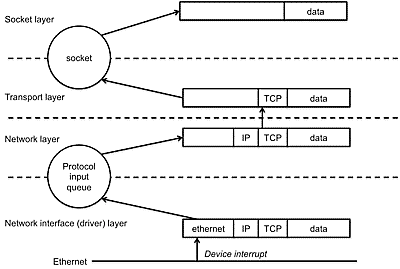 II-6 Pile de protocole associée à un socket
Les paquets entrants sont reçus par le périphérique réseau et transmis à des files d'attente par protocole. Le système d'exploitation planifie un thread du noyau pour traiter les opérations dans ces files d'attente du réseau. Le traitement d'un élément de la file d'attente peut le placer dans la file d'attente d'un autre protocole jusqu'à ce que l'interface de la couche de transport soit connue. À ce moment-là, les données sont envoyées dans une file d'attente de réception pour le socket associé.
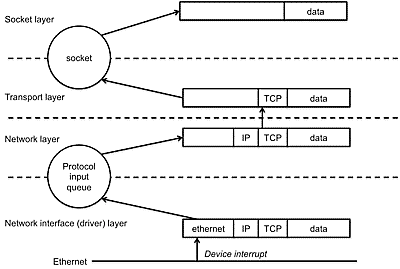 II-6 Pile de protocole associée à un socket
La couche d'interface réseau (couche liaison) est responsable de l'interface avec les périphériques réseau. Elle implémente le pilote de périphérique réseau qui s'interface avec le périphérique réseau ; par exemple, un pilote ethernet qui s'interface avec un émetteur-récepteur ethernet sur l'ordinateur. Cette couche est responsable de l'encapsulation des paquets (enveloppement des paquets dans un paquet Ethernet, par exemple) ou de leur décapsulation (suppression de l'en-tête Ethernet).
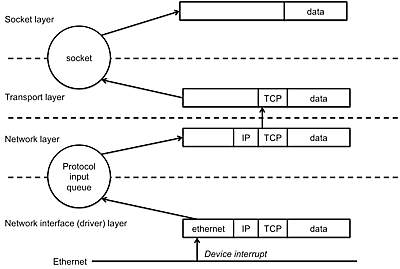 II-6 Pile de protocole associée à un socket
La couche réseau est responsable de la transmission des données entre les périphériques réseau et les niveaux supérieurs de la pile réseau. Elle doit être consciente du routage des paquets et doit être capable de sélectionner l'interface de sortie appropriée.
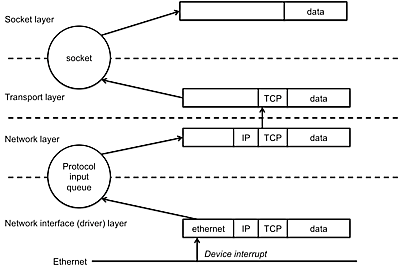 II-6 Pile de protocole associée à un socket
La couche transport maintient une association entre une socket et l'adressage de la couche transport. Par exemple, elle doit identifier le socket qui correspond à un tuple <adresse, port> particulier pour les données entrantes et générer des en-têtes TCP et UDP avec les adresses et les numéros de port appropriés pour les paquets sortants.
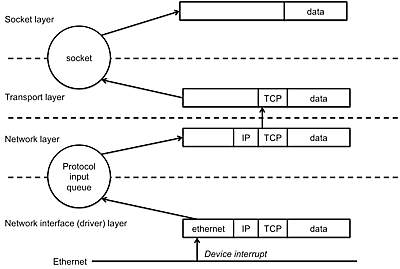